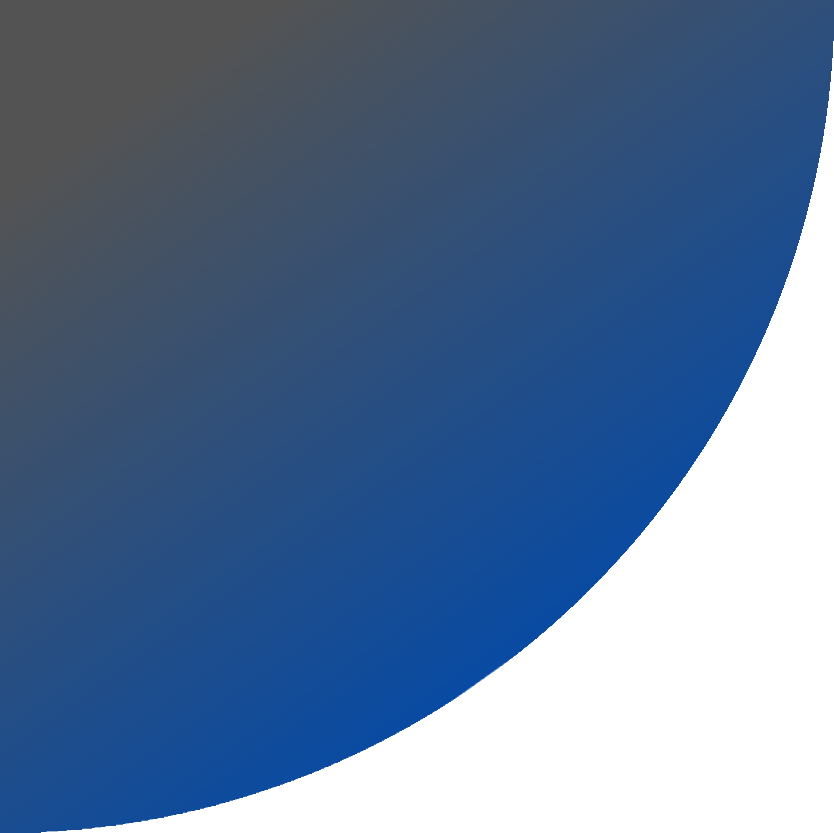 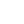 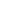 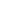 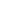 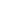 Казахский национальный университет им. аль-Фараби 
 
Факультет философии и политологии
Кафедра педагогика и образовательного менеджмента 
ОП: 8D01101 – Педагогика и психология
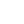 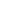 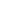 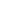 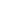 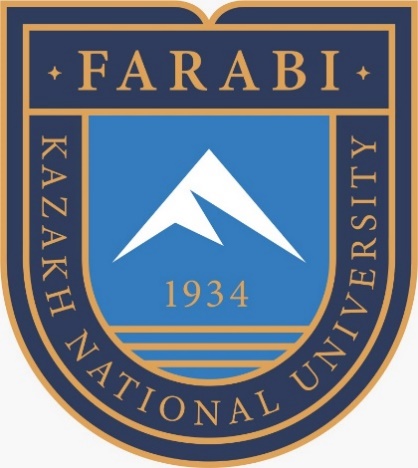 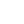 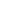 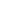 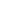 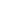 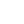 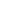 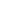 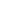 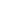 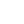 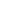 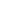 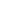 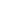 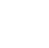 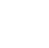 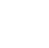 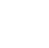 Компетентностный профиль педагога в инклюзивном образовании: современные требования и пути их формирования
Научный руководитель: Магауова А.С., д.п.н., профессор  

Докторант 1 курса: Жанузакова П.М.
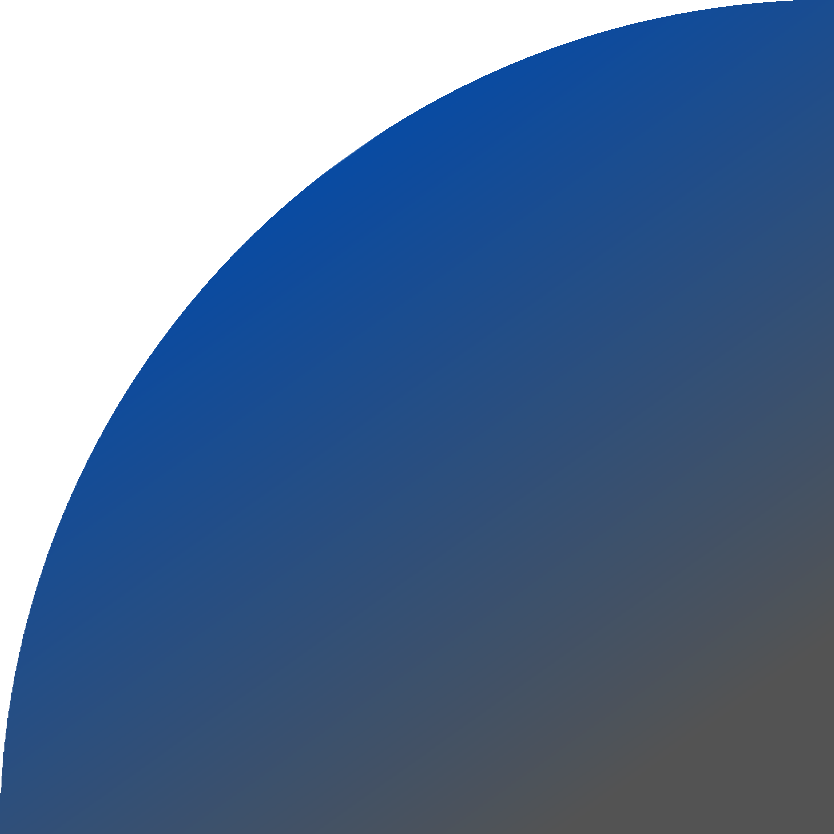 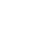 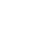 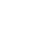 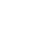 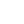 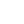 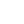 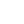 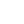 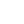 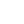 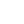 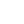 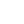 Алматы, 2025
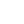 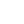 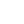 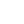 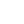 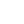 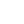 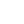 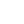 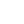 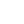 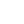 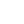 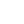 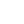 Инклюзивное образование
.
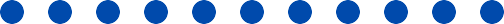 Казахский национальный университет им. Аль-Фараби| 2025
Психолого-педагогическая компетентность – системные
.
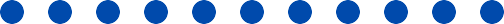 Казахский национальный университет им. Аль-Фараби| 2025
Использование цифровых технологий и электронных образовательных ресурсов в работе с детьми с ООП
Методическая компетентность - Профессиональные инструментальные
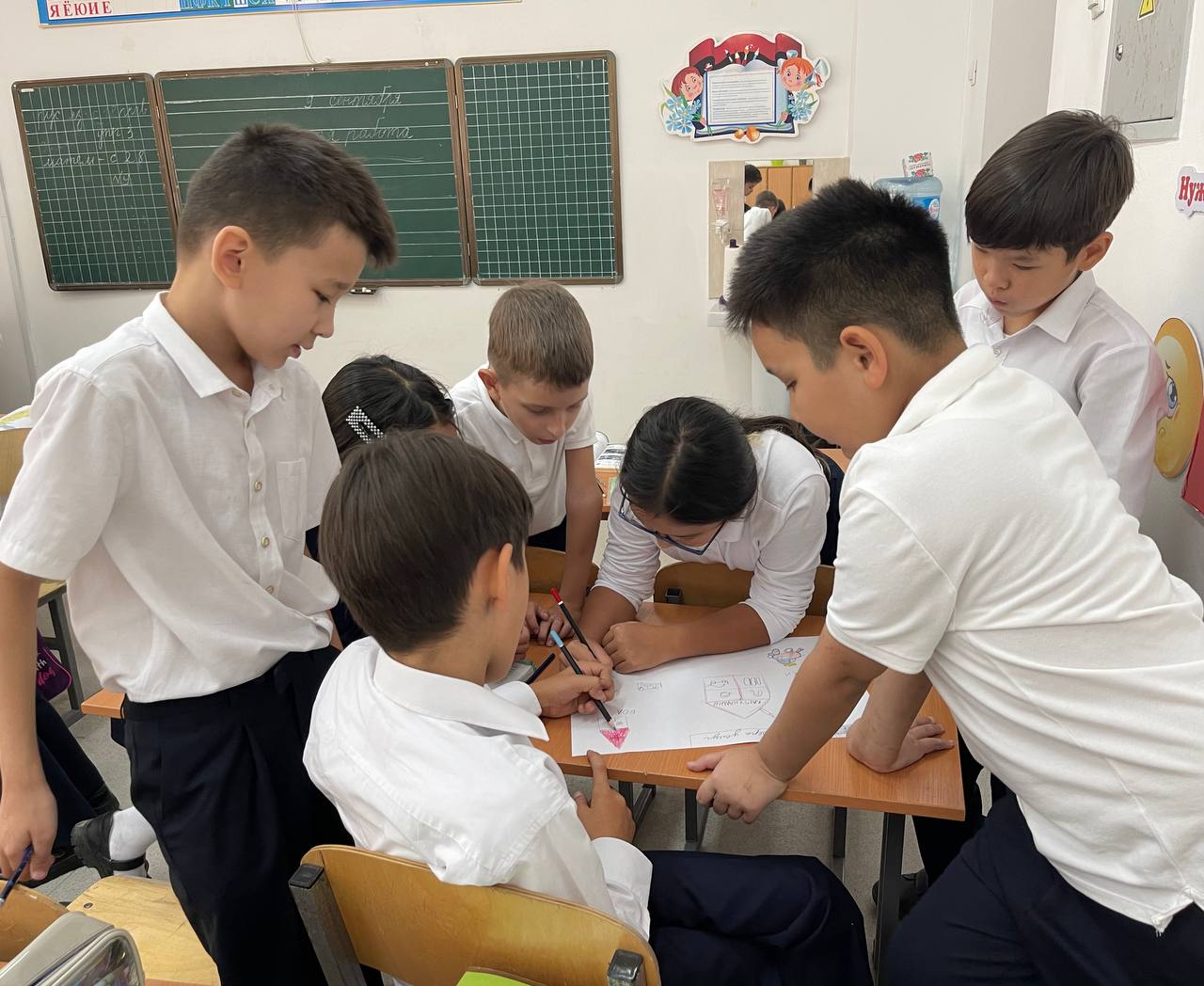 Цифровая и технологическая компетентность
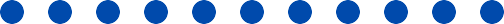 Казахский национальный университет им. Аль-Фараби| 2025
Профессиональная социально-личностная компетентность
.
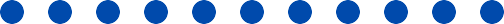 Взгляд со стороны образовательных результатов: структура компетенций
Казахский национальный университет им. Аль-Фараби| 2025
Правовая и этическая компетентность
.
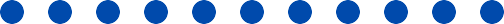 Казахский национальный университет им. Аль-Фараби| 2025
Пути формирования компетентностного профиля педагога
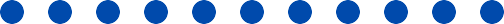 Казахский национальный университет им. Аль-Фараби| 2025
Пути формирования компетентностного профиля педагога
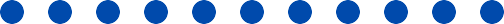 Казахский национальный университет им. Аль-Фараби| 2025
Оценка качества подготовки педагогов, работающих в условиях инклюзивного образования
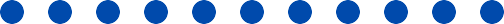 Казахский национальный университет им. Аль-Фараби| 2025
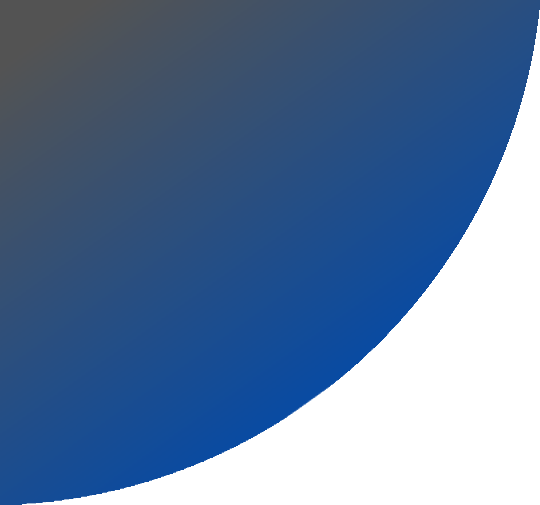 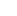 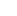 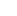 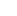 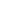 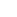 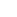 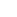 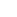 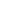 Компетентностный профиль
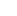 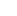 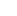 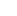 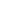 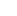 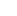 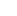 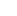 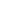 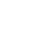 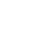 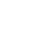 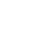 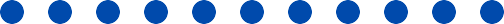 Отражение связи структуры подготовки студента с требованиями к образовательным результатам. Объединяет материалы образовательного стандарта, основной образовательной программы, базового учебного плана, программ учебных дисциплин, программ практик, экзамены  Связан с паспортами формируемых компетенций (в «отраженном» виде); Должен включать как учебную, так и внеучебную деятельность студента.
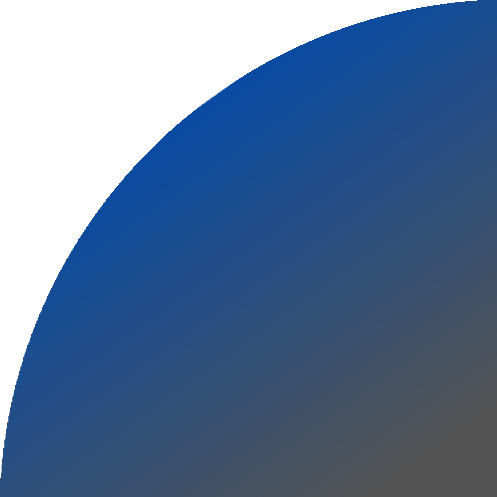 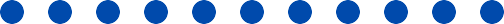 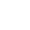 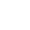 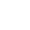 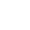 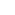 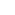 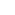 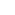 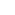 Казахский национальный университет им. Аль-Фараби| 2025
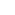 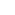 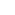 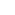 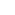 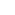 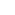 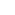 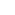 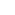 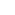 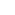 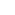 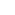 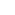 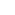 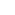 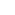 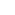 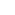 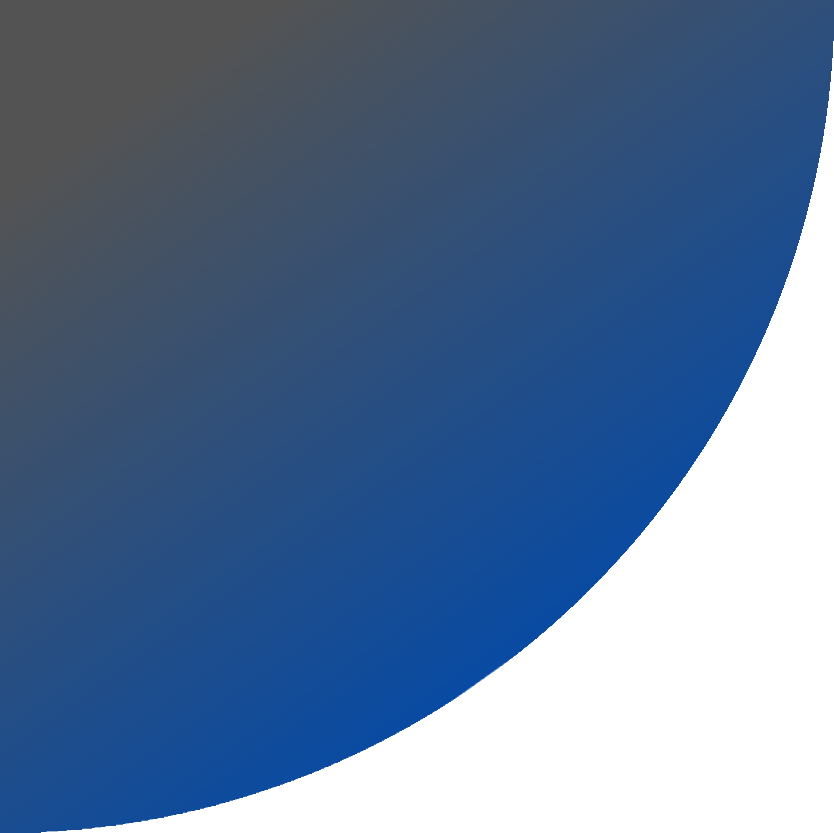 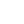 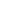 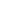 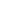 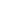 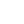 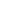 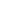 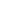 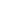 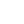 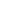 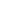 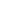 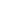 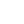 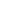 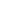 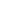 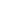 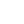 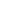 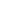 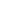 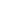 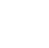 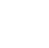 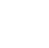 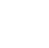 Спасибо за внимание!
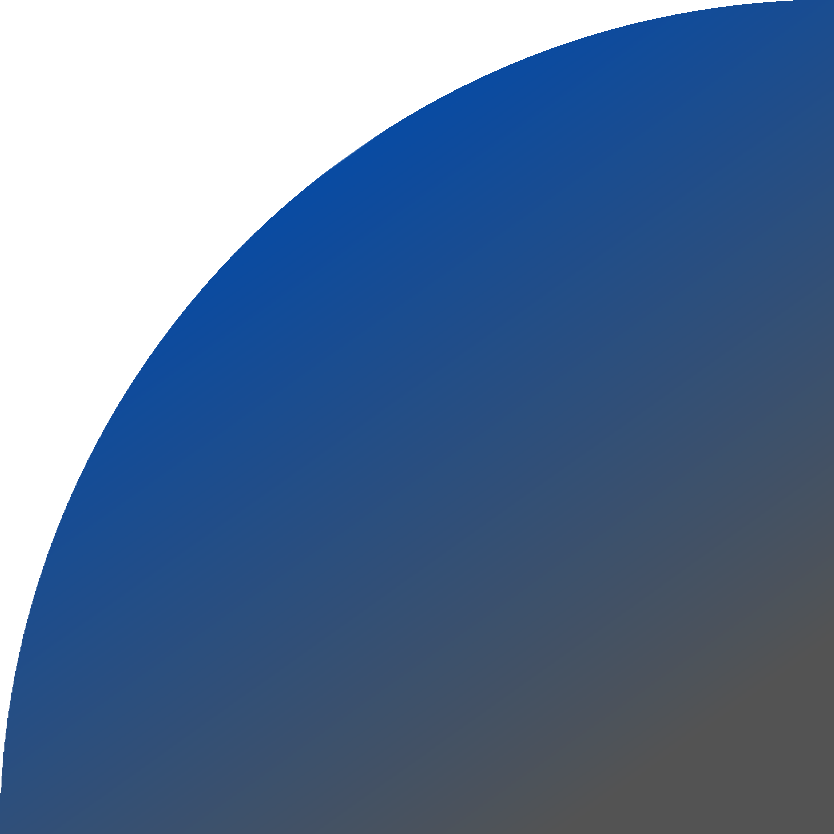 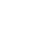 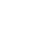 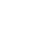 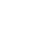 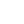 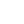 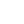 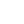 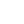 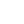 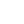 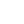 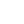 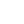 Казахский национальный университет им. Аль-Фараби| 2025
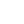 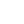 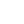 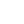 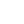 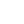 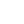 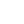 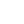 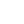 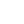 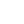 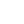 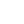 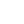